ODOT Training Session

We’re including this Summary of a training session conducted by the CATT Lab for Oregon DOT on  Oct. 25, 2022, as additional insight into using RITIS tools for developing Work Zone monitoring and performance reporting.
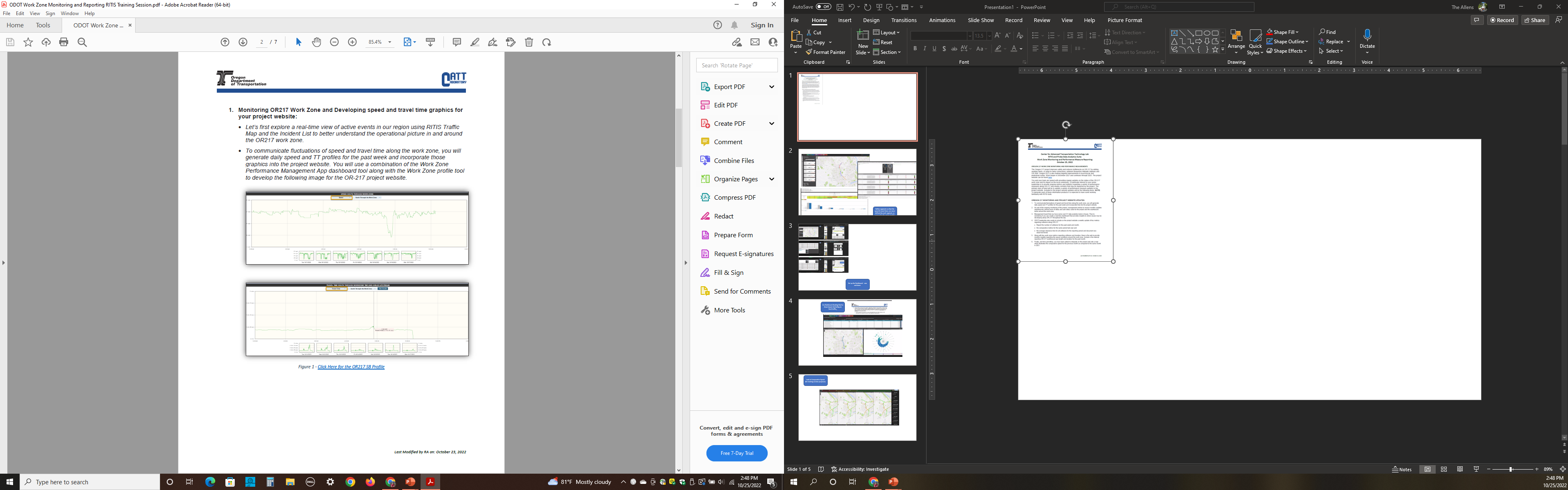 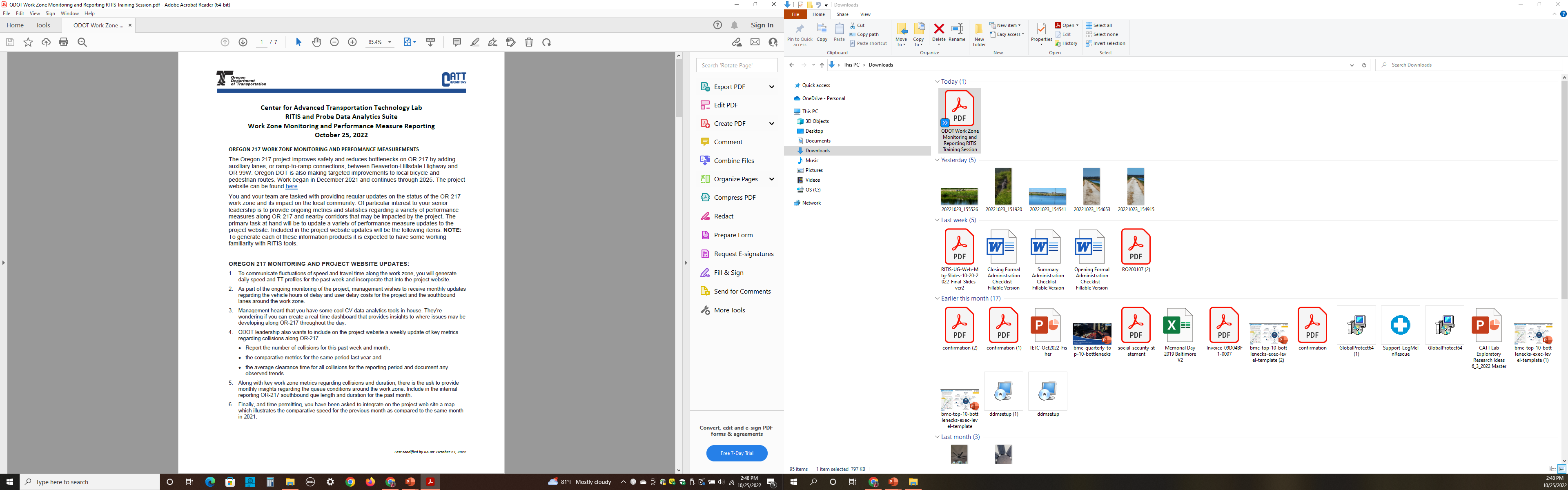 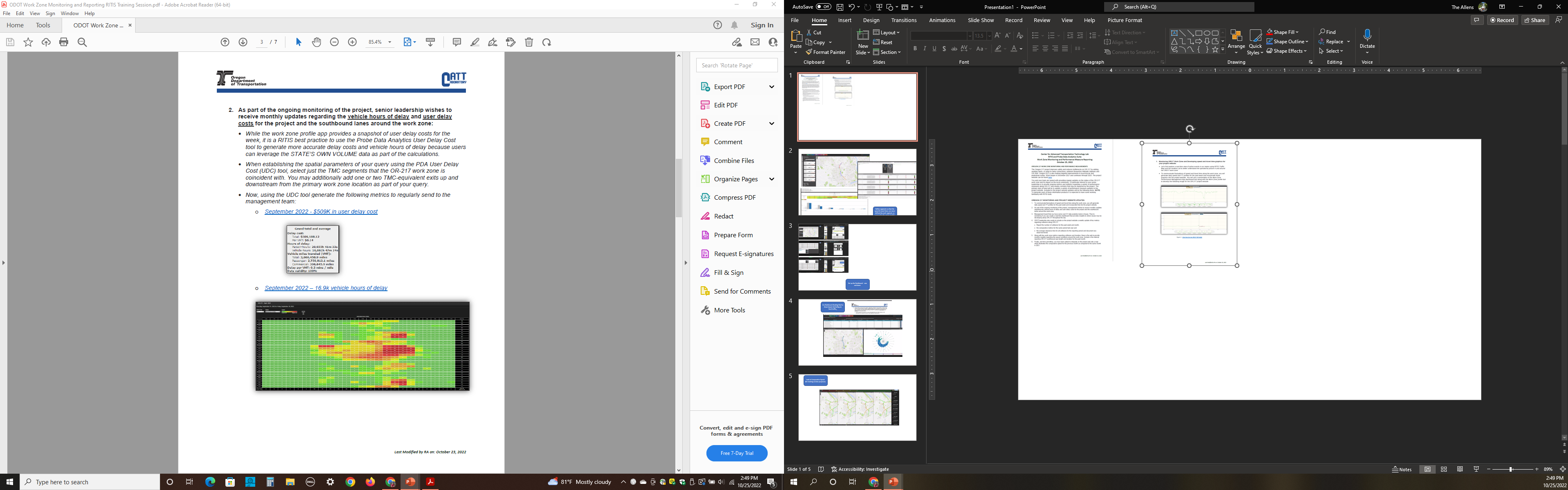 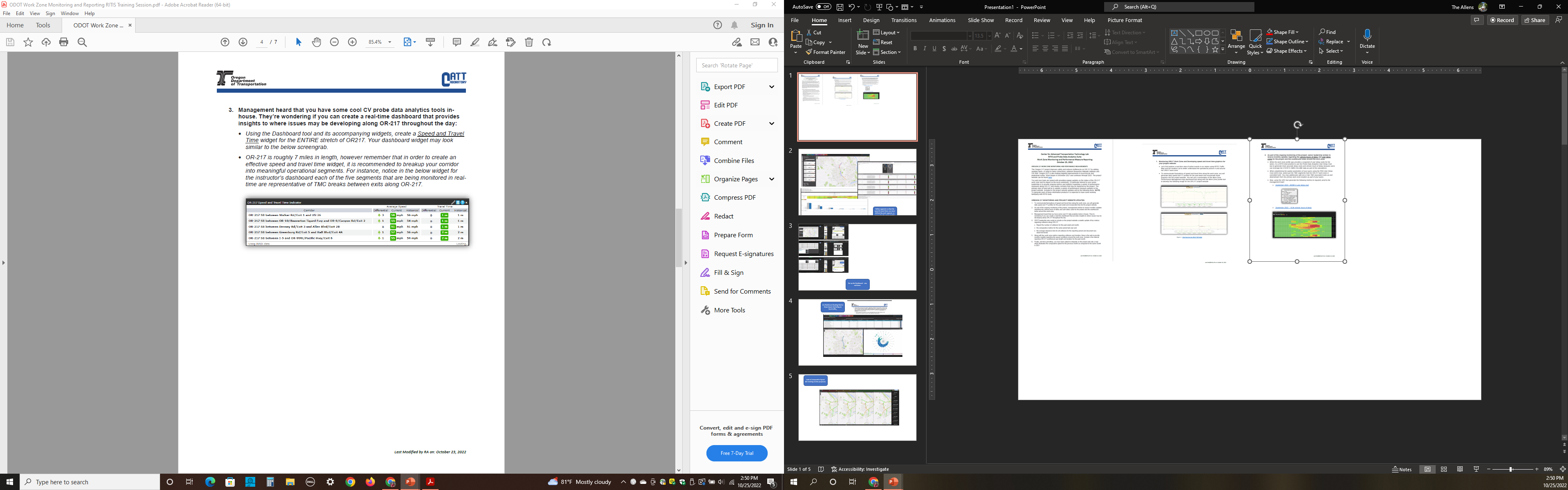 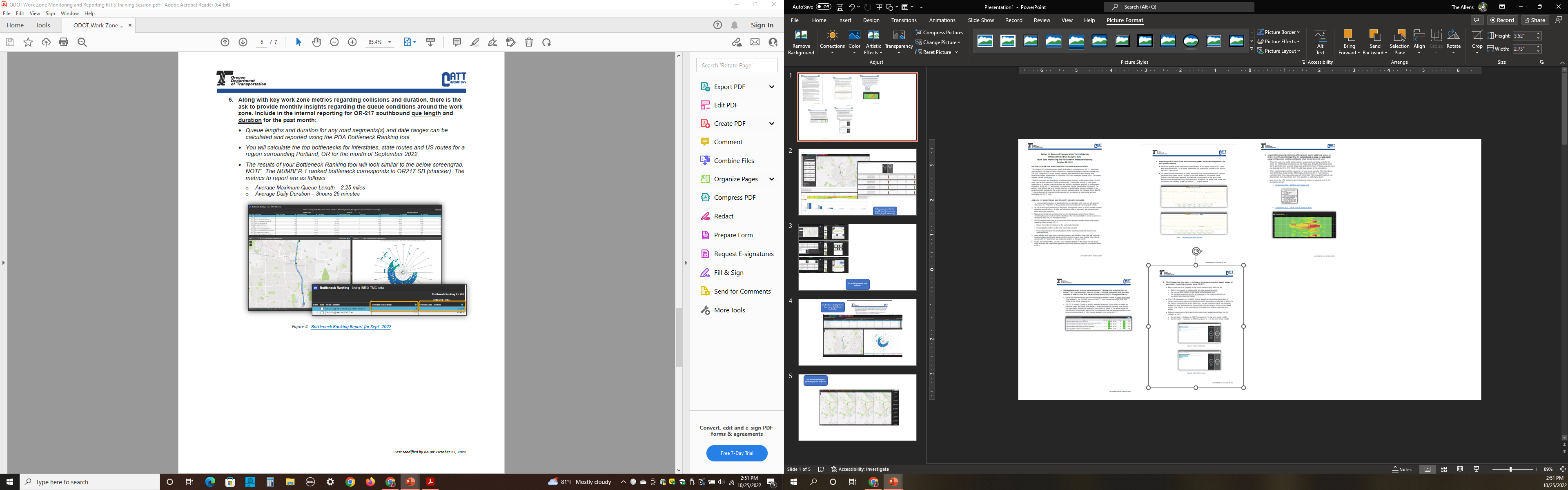 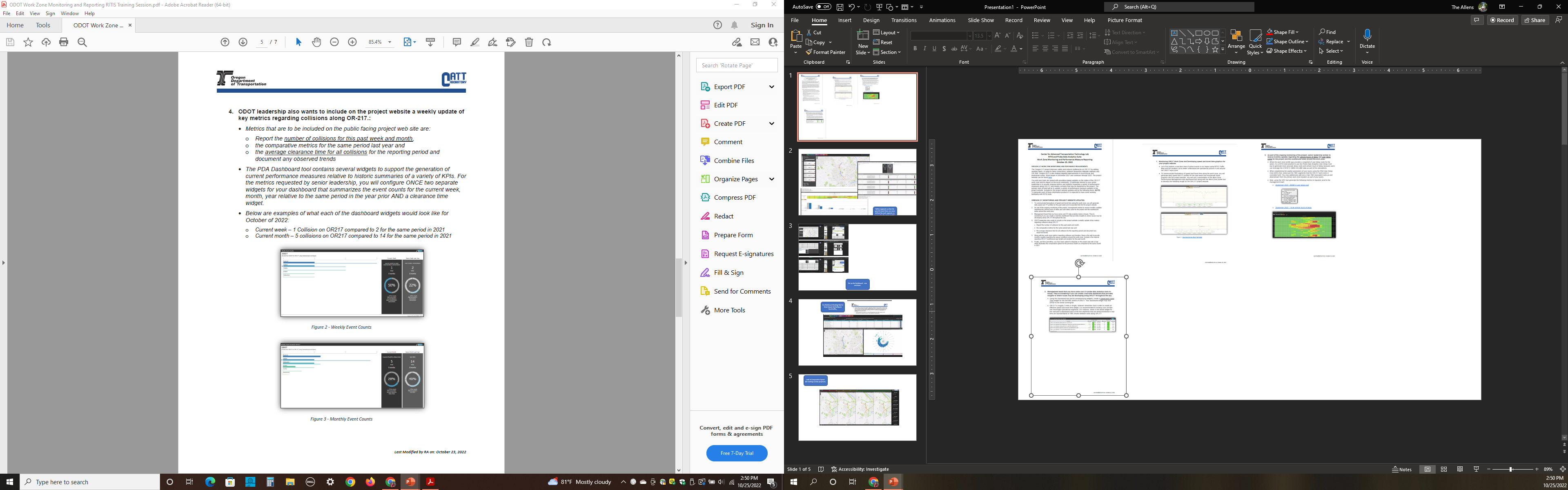 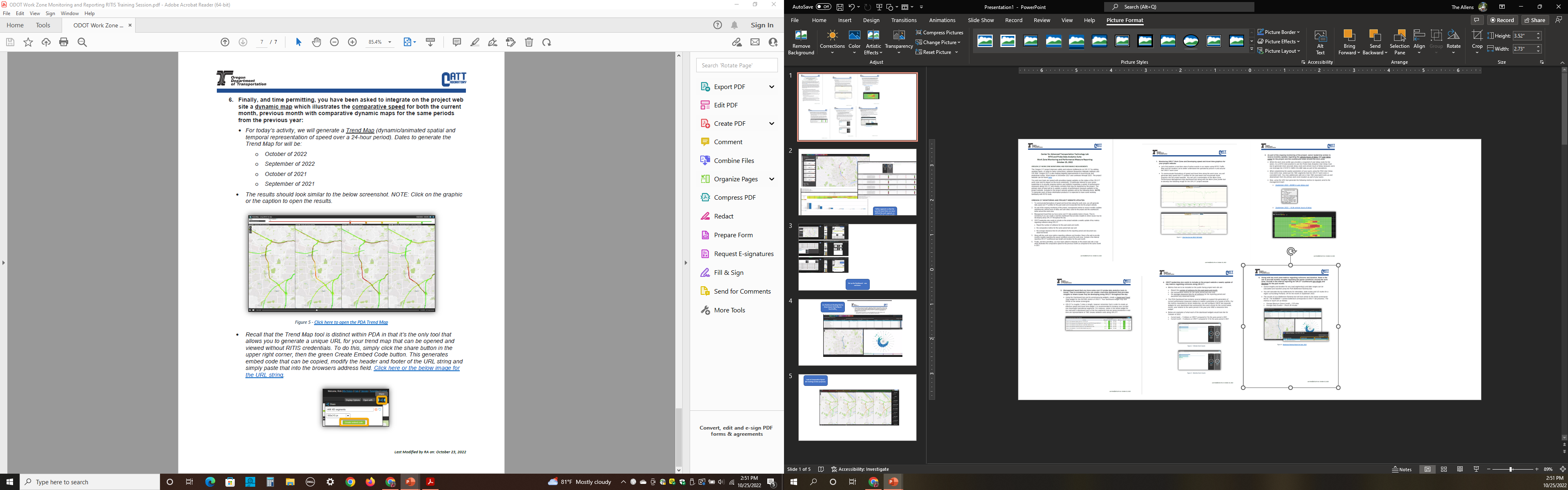